A,D, E, K
FUNTIONS
FOOD SOURCES
Deficiency Disease
Daily requirment
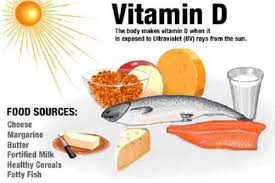 Dr. Swapna Dutta
HoD, Dept. of Home Science
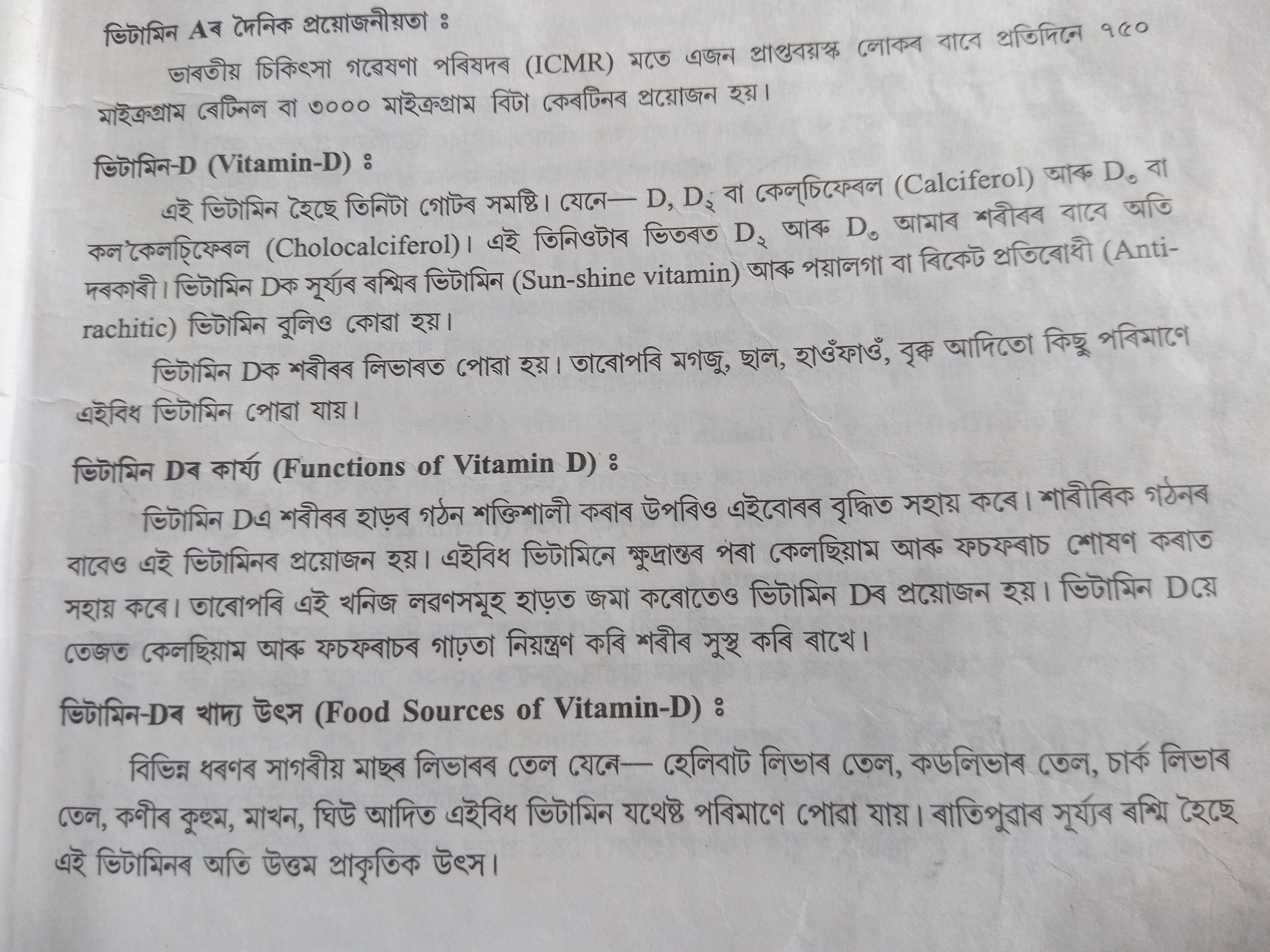 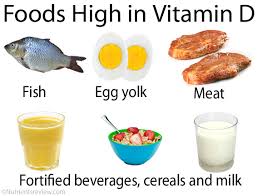 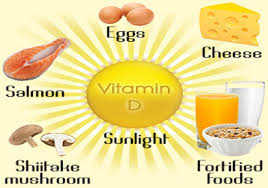 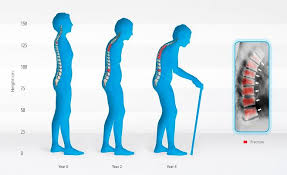 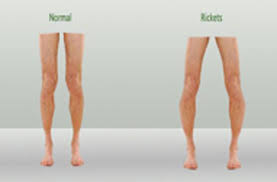 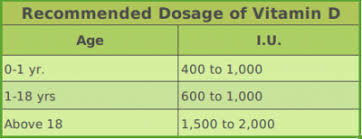 VITAMIN  E
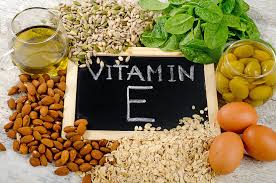 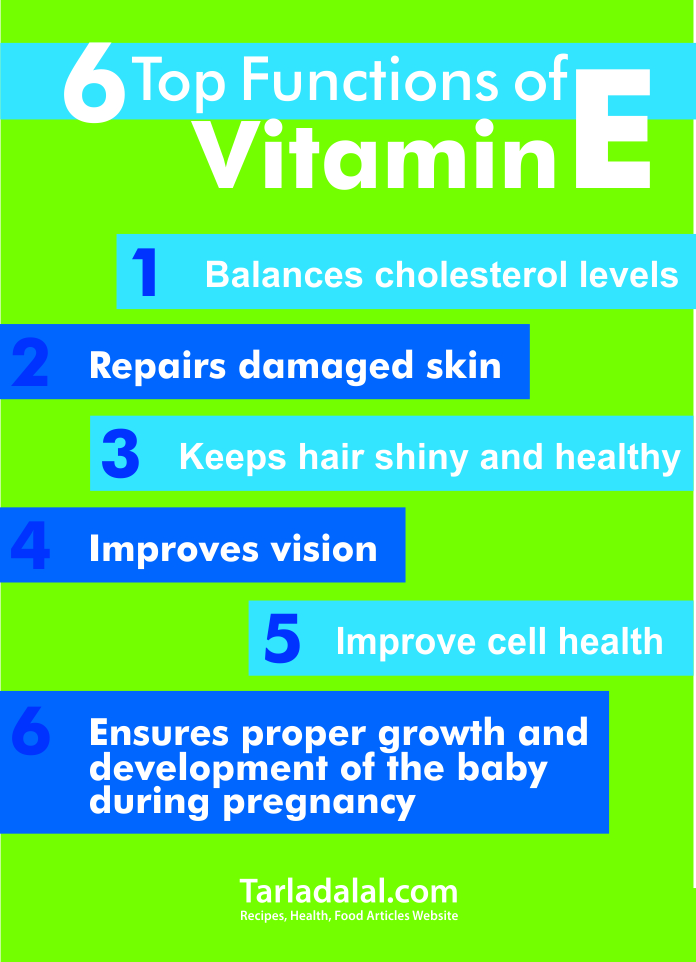 SOURCES OF VITAMIN E
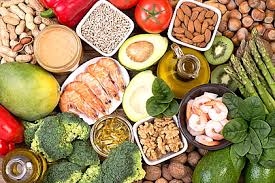 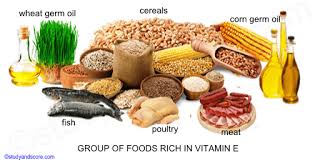 DEFICIENCY DISEASE & DAILY REQUIRMENT
VITAMIN K
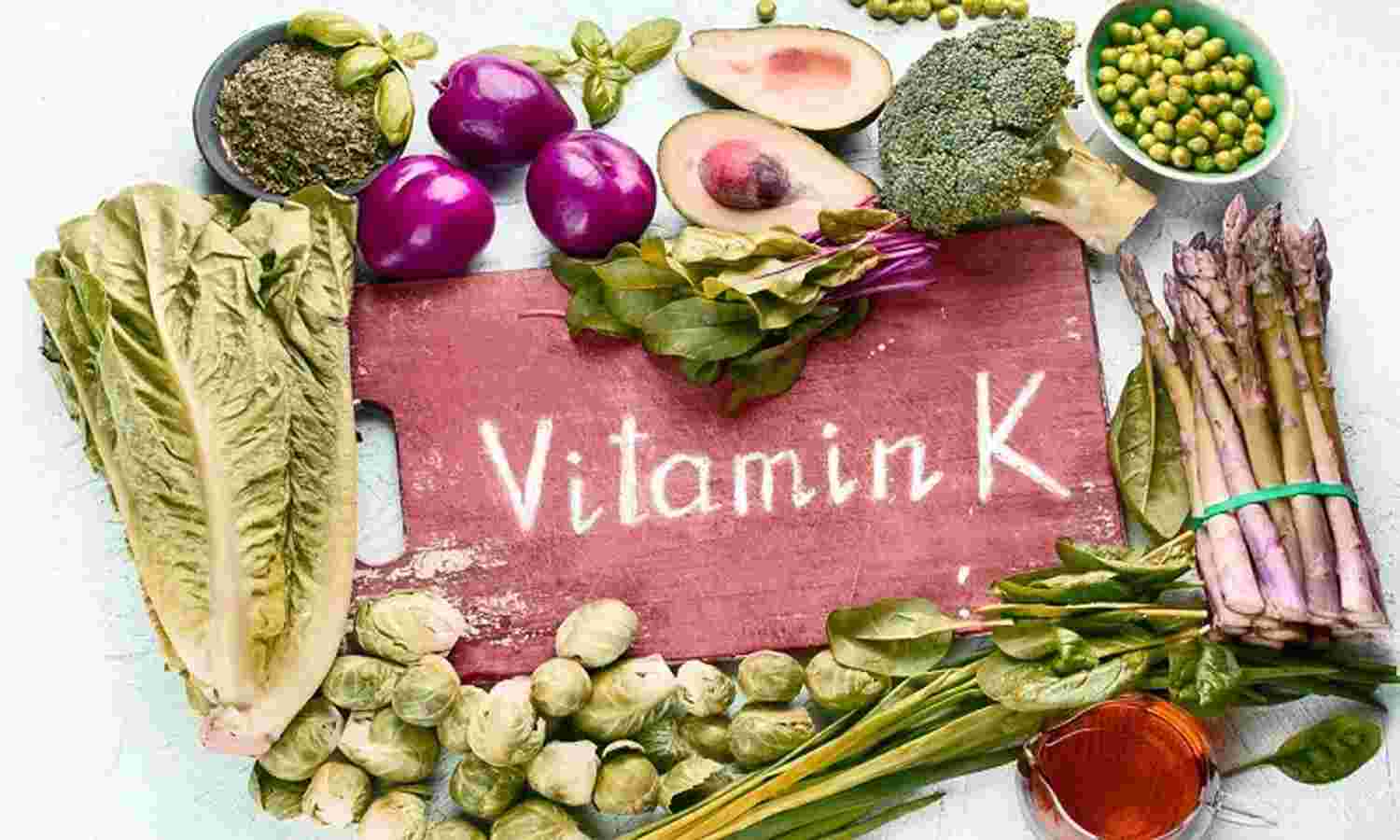 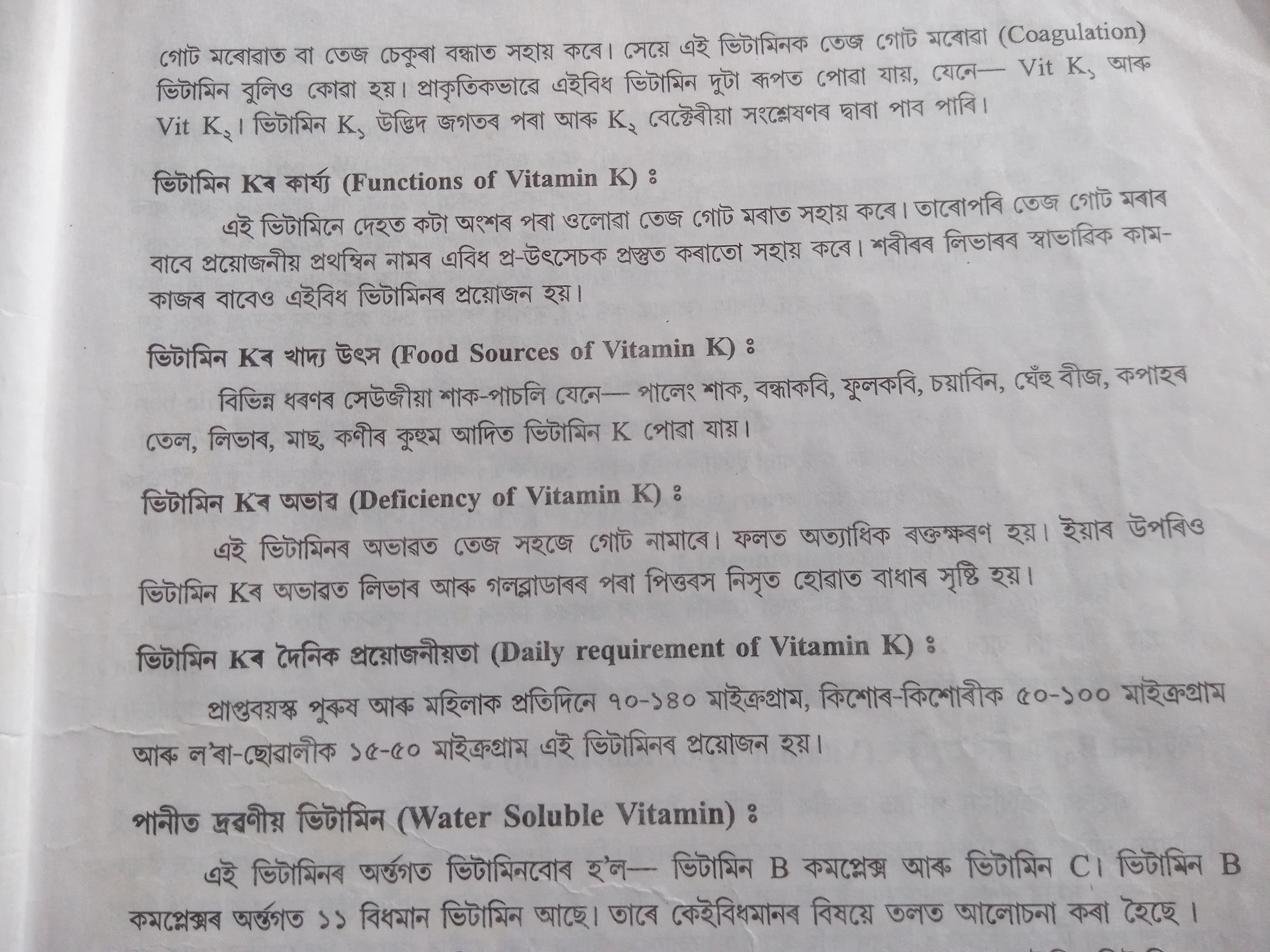 FUNCTIONS, SOURCES, DEFICIENCY DISEASE & DAILY REQUIRMENT
THANK YOU